UNIVERSIDAD DE LAS FUERZAS ARMADAS ESPE
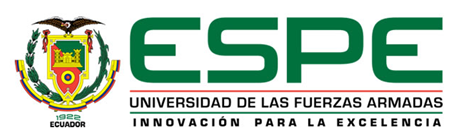 DEPARTAMENTO DE CIENCIAS ECONÓMICAS ADMINISTRATIVAS Y DE COMERCIO
Presentación proyecto de Tesis, previo a la obtención del título de: INGENIERO EN FINANZAS, CONTADOR PÚBLICO – AUDITOR
NATHALY ELIZABETH  GALÁRRAGA MADRIL
Enero  2014
“AUDITORÍA FINANCIERA POR EL PERÍODO COMPRENDIDO ENTRE EL 1 DE ENERO AL 31 DE DICIEMBRE DE 2012 DE LA COOPERATIVA DE AHORRO Y CRÉDITO COLLAS LTDA.”
ABSTRACT
Capítulo I.- Se encuentran todos los aspectos generales del proyecto como  es la base legal, la estructura y funcionalidad del organigrama estructural. 
Capítulo II.- Se describe el direccionamiento estratégico de la empresa "COLLAS LTDA."  
Capítulo III.- Se determina el estudio situacional de la empresa donde se encuentran los factores internos y externos del proyecto.
Capítulo IV.- Establece la base teórica de  proyecto mediante la recopilación bibliográfica.
Capitulo V.- Se encuentra el caso práctico donde se aplican los conceptos ya establecidos en los capítulos anteriores a fin de obtener los hallazgos que serán recomendaciones para generar una optimización de la empresa.
CAPÍTULO I :
Aspectos Generales
Reseña Histórica
GENERALIDADES
Contexto
Se  inaugura el día martes 27 de Julio del 2010 oficialmente la Cooperativa en la ciudad de Quito calles Progreso y Atahualpa sector Calderón.
Esta Cooperativa inicia como una Fundación de un grupo de personas evangélicas que otorgaban microcréditos a los individuos pertenecientes a su iglesia. La razón por la que deciden formar la cooperativa es debido a lo que desencadenó el caso del notario Cabrera, ya que no se encontraban regularizados y podían tener algún problema pudiéndoles asociar en algo similar a lo ocurrido en Machala.
Antecedente
El proyecto nace de la necesidad de servicios micro financieros al sector rural agrícola de la provincia; por tanto los habitantes de este sector tienen necesidades de financiamiento, ahorros, seguros, jubilación, seguros médicos y otros productos más, que son importantes para que puedan tener una estabilidad económica en el tiempo.
BASE LEGAL DE LA EMPRESA
NORMATIVA INTERNA
Estatuto de la Cooperativa
Manuales
Manual de Crédito
Manual de Captaciones
Manual de Contabilidad
Reglamentos
Reglamento de Crédito
Reglamento de Caja y Bóveda
Reglamento de Captaciones
Reglamento Interno
Reglamento de Prevención y Lavado de Activos
Reglamento de Operaciones
Reglamento Financiero
NORMATIVA EXTERNA
Ley de Economía Popular y Solidaria
Ley de Régimen Tributario Interno y su reglamento
Impuesto a la Renta
Exenciones
Retenciones en la fuente
Código de Trabajo
Organigrama Estructural
CAPÍTULO II
DIRECCIONAMIENTO ESTRATEGICO
MISION    Y  VISION
Misión
Crear una cultura empresarial en sus asociados, fomentando el desarrollo familiar y social; permitiendo una mejor  calidad de vida y orientándolos a ser mejores y competitivos.
Visión
Asegurar la provisión de productos y servicios micro financieros a la población de la Provincia de Pichincha,  llegando a las zonas que no cuentan con estos servicios, de tal manera que podamos obtener la confianza de nuestros socios para llegar a ser la principal institución micro financiera de la provincia.
General
OBJETIVOS
Consolidar, fortalecer la sostenibilidad, solidez de la Cooperativa, como entidad financiera y de desarrollo hacia los socios y la comunidad, con un servicio de calidad.
Fortalecer el posicionamiento de la Cooperativa, mediante el mejoramiento de su capacidad de poder movilizar los ahorros suficientes para colocarlos, básicamente en activos productivos.
OBJETIVOS ESPECÍFICOS
Objetivos crecimiento
• Aumentar las captaciones de recursos a plazo fijo en un 5% en relación al año 2012.
• Incrementar aperturas de cuentas en un 15% en relación al año 2012.
• Tener un crecimiento en la colocación de un 20% más en relación al saldo del 2012 .
Objetivos de Mantenimiento
• Mantener el conjunto de índices financieros dentro de los parámetros de seguridad, rentabilidad y solvencia financiera. 
• Mantener el fortalecimiento de la imagen institucional e información de los productos financieros de la Cooperativa. 
• Mantener el posicionamiento de cobertura social y financiera a nivel provincial. 
• Mantenerse los primeros sitiales de Rentabilidad a nivel de las cooperativas pequeñas reguladas por la Superintendencia de Bancos y Seguros. 
• Mantener el buen trato a los clientes y socios que requieren los servicios y productos de la Cooperativa en forma permanente.
Objetivos de Disminución
• Desarrollar un programa de reducción de gastos referente a suministros de oficina, compra de activos fijos como vehículos y gastos de movilizaciones a funcionarios y empleados. 
• Bajar el índice de morosidad : Reducir los tiempos de entrega de los créditos quirografarios e hipotecarios, mejorando los procesos y estandarizándoles. 
• Reducir los costos y tiempos por recuperación de cartera en resolución, vencida y judicial.
CAPÍTULO III
ANÁLISIS SITUACIONAL
Análisis  Interno
Descripción de los procesos que generan valor a la empresa.
Área de Crédito
b) Proceso para Créditos.
c) Clasificación de la Cartera:
d) Área de Cobranzas.
TIPOS  DE  CREDITO
DESTINOS   Y  PLAZO  DE  CREDITO
Análisis Externo
Influencias Macro-Económicas
Factor Político
Factor Económico
Factor Social
Factor Tecnológico
Factor Legal
Influencias Micro-Ambientales
Proveedores
Competencia
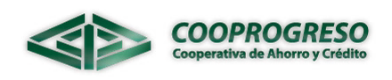 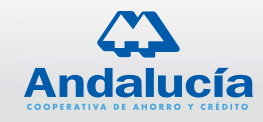 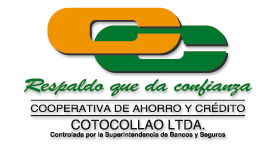 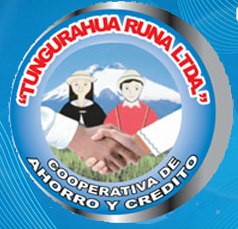 COMPETENCIA
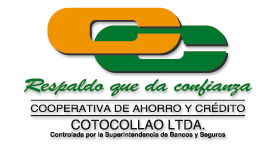 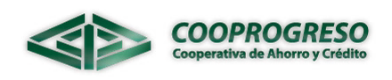 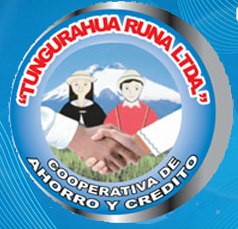 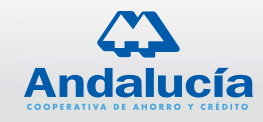 CAPÍTULO IV
FUNDAMENTOS TEORICOS
Fundamentos Teóricos
Generalidades de la Auditoría Financiera
Conceptos y definiciones
Importancia
Evolución
Normativa de la Auditoria
Normas Internacionales de Contabilidad (NIC)
Normas Internacionales de Información Financiera (NIIF)
Normas de Auditoría Generalmente Aceptadas (NAGA)
Normas personales
Normas de ejecución de trabajo
Normas de comunicación de resultados
Normas Internacionales de Auditoría y Aseguramiento (NIAA)
Fundamentos Teóricos
Fases de la Auditoría Financiera
Planificación. 
Ejecución. 
Comunicación de resultados.
Planificación del programa de auditoría
INFORME COSO I .- COMMITTEE OF SPONSORING
INFORME COSO II.- COMMITEE OF SPONRSORING
MICIL.- Marco Integrado de Control Interno Latinoamericano
CORRE.- Control de los Recursos y los Riesgos Ecuador
COBIT.- Objetivos de Control para Tecnología de Información y Tecnologías Relacionadas
Ejecución del programa de auditoría
Funciones de los documentos de trabajo
EVOLUCION  DE LA  AUDITORIA
La palabra auditoría proviene del latín auditorius, y de esta proviene la palabra auditor, que se refiere a todo aquel que tiene la virtud de oír. Las fases de auditoría son:
Primera fase: “A principios de la revolución industrial, no hay grandes transacciones, la misión del auditor era buscar si se había cometido fraude en ese negocio, estos negocios eran pequeños” (Nieto, 2004,  p.477)
Segunda fase: Nieto (2004, p.477) afirma  la  siguiente:
Las empresas son más grandes, se comienza a separar el capital y la propiedad del negocio, es decir, la Administración. El auditor sin dejar de hacer lo que realizaba en la primera fase, tiene una nueva actividad que es la de verificar, certificar, la información de esos administradores que le pasan a través de la cuenta de resultados, sea veraz.
Tercera fase: La   aparición  de  nuevas tecnologías, ordenadores, etc. Las transacciones a lo largo del año son bastante voluminosas. Esto hace que el revisar el Auditor las cuentas, el sistema de control interno de la empresa tanto si funciona como si no.
Cuarta fase: “El auditor ha de indicar, aparte de lo anterior, un informe, pidiendo a la empresa si ésta está o no de acuerdo de cómo se ha realizado este informe”. (Nieto, 2004,  p.477).
COMPARACIÓN DE LA AUDITORÍA FINANCIERA CON LA AUDITORÍA DE GESTIÓN
Fuente: Maldonado, Milton. Auditoría de Gestión
CAPITULO  V
CASO  PRÁCTICO
PLANIFICACION
PROGRAMA   DE   TRABAJO 
PLANIFICACIÓN  PRELIMINAR 
OBJETIVOS
PLANIFICACION  ESPECIFICA
PLANIFICACION  PRELIMINAR
EJECUCIÓN
COMUNICACIÓN DE RESULTADOS
PROGRAMA  DE  TRABAJO: PLANIFICACION  PRELIMINAR
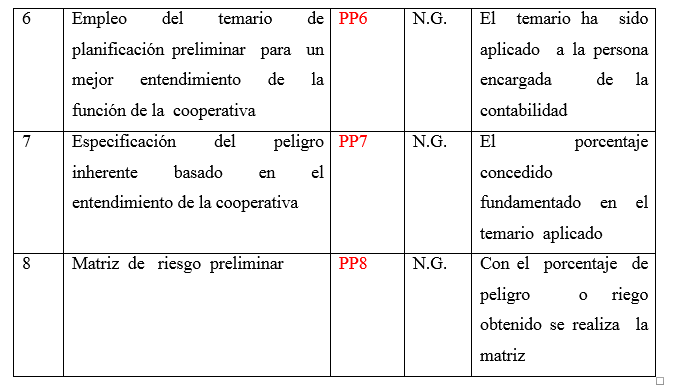 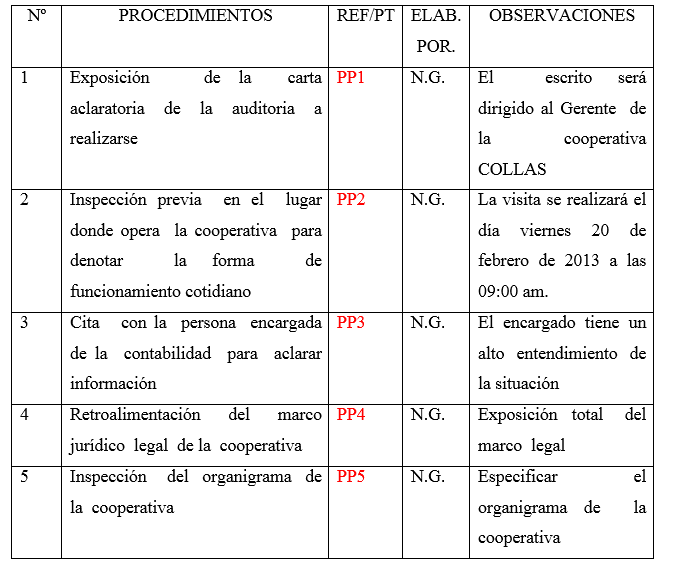 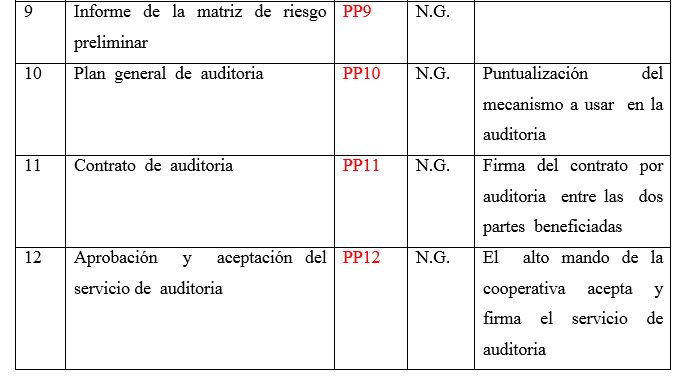 RIESGO    INHERENTE
FORMULA  PARA  EL  CÁLCULO  DEL  RIESGO  INHERENTE
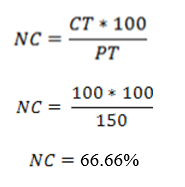 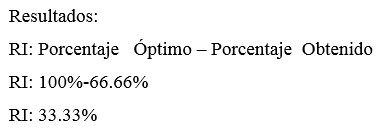 DIRECTORIO
EQUIPO   DE   TRABAJO  - PLANIFICACION
EQUIPOS    Y MATERIALES   QUE  SE  VA  A  NECESITAR
RECURSOS    FINANCIEROS
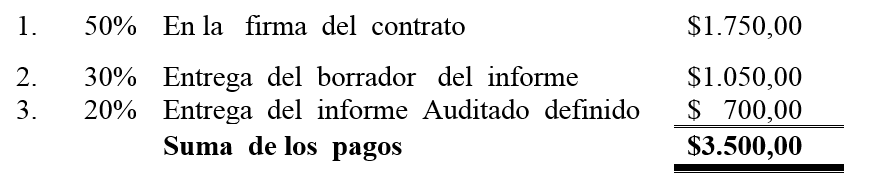 RIESGO  DE  CONTROL
FORMULA  PARA  EL  CÁLCULO  DEL  RIESGO  INHERENTE
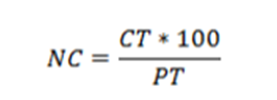 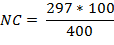 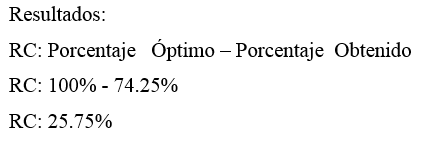 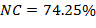 BALANCE GENERAL
AL 31 DICIEMBRE DEL 2012
CAPÍTULO VI
CONCLUSIONES Y RECOMENDACIONES
Conclusiones
El direccionamiento estratégico de la cooperativa permite fortalecer la sostenibilidad y el desarrollo hacia los socios y la comunidad fomenta el desarrollo familiar y social; asegurando la provisión de productos y servicios.
 
El diagnostico situacional permitió determinar el FODA de la empresa donde los aspectos económicos actuales de la población no permiten genera una cultura de ahorro adecuada ya que el dinero que ingresa en el núcleo familiar no alcanza a satisfacer las necesidades básicas por la inflación actual del país.
 
Es plausible el establecer nuevas políticas de gestión empresarial en la cooperativa, en tanto existe un grupo grande de población que consumiría los productos y servicios que la empresa ofrece.
 
El plan de auditoría presentado en el proyecto permitió plantear los principios corporativos para que se encuentren acordes a los objetivos empresariales para alcanzar el desarrollo sostenible y rentable para la cooperativa.
Recomendaciones
Los dirigentes de la Cooperativa, deberían hacer mano del presente trabajo investigativo para que su empresa mejores su funcionamiento; existe un grupo de potenciales clientes claves a quienes es preciso satisfacer sus necesidades.
 
En términos de posibilidades, la empresa cuenta con todas las condiciones externas favorables para que alcance el éxito pretendido, por lo que debería aplicar las políticas adecuadas para la consecución de los objetivos que persigue.
 
Se exhorta a aplicar a cabalidad los planes operativos, ya que un sistema adecuado de plan de auditoria, caminará hacia el éxito a pasos acelerada: el cliente ocupará un papel fundamental por cuanto todas las implementaciones irán dirigidas hacia la satisfacción de sus expectativas; cada proceso arrojará resultados acordes a los objetivos de la organización; además.
 
La organización se encaminará hacia mejorar continuamente los procesos, con lo que asegurará la prevención de errores en lugar de detectarlos; finalmente con el control adecuado y eficiente de los aspectos Financieros efectivo en todas las áreas de la empresa, la producción de la misma se llevará a cabo de una manera mucho más fluida y práctica. De ese modo, la empresa  ocupará una posición superior a su competencia.
GRACIAS  POR  SU  ATENCION